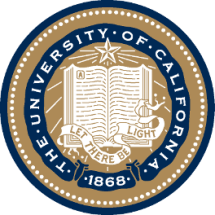 UNIVERSITY OF CALIFORNIA, BERKELEY
SCHOOL OF INFORMATION
Plan for Today’s Lecture(s)
MITRE Reference Model for Understanding and Comparing Standards (holdover from 10/22)
Bibliographic Classification
Faceted Classification
Taskonomic Classification
1
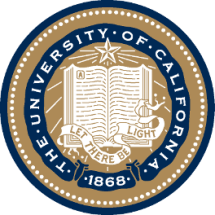 UNIVERSITY OF CALIFORNIA, BERKELEY
SCHOOL OF INFORMATION
INFO 202“Information Organization & Retrieval”Fall 2013
Robert J. Glushkoglushko@berkeley.edu
@rjglushko

22 October 2013Lecture 16.4 – MITRE Reference Model for Understanding and Comparing Standards
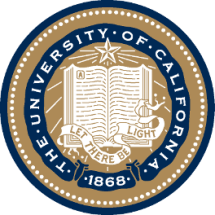 UNIVERSITY OF CALIFORNIA, BERKELEY
SCHOOL OF INFORMATION
MITRE Reference Model for Understanding and Comparing Standards
"We need to proactively produce new areas of useful semantic agreement, and not simply document correspondences among existing systems"
"An approach to semantics management must tolerate organizational realities that are often ignored“

Rosenthal, A., Seligman, L., and Renner, S. 2004. From semantic integration to semantics management: case studies and a way forward. SIGMOD Rec. 33, 4 (Dec. 2004), 44-50
3
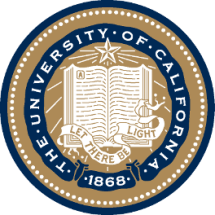 UNIVERSITY OF CALIFORNIA, BERKELEY
SCHOOL OF INFORMATION
Lessons From Standards Making: The "Person-Concept" Tradeoff
Semantic agreement comes at a cost driven by the number of people who require a shared understanding, and by the number of concepts they must all understand
So a small set of people can agree on a complex standard, or a large set of people can agree on a simple one
…especially when participants are just trying to agree on how to describe pre-existing shared concepts rather than having to define them first
4
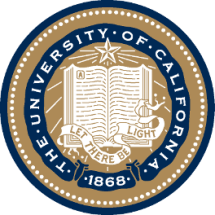 UNIVERSITY OF CALIFORNIA, BERKELEY
SCHOOL OF INFORMATION
Lessons from Standards Making: Incentives and Disincentives
Approaches that require perfect coordination and altruism are of no practical interest
Disincentives to agree on semantics arise if agreement means that someone has to change an implementation and pay the cost of doing so
Model-driven development tools that generate needed software artifacts (e.g., system and user interfaces) from specifications can encourage standards adoption by reducing the transition costs
5
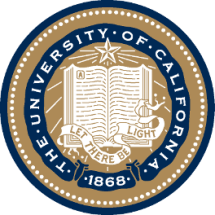 UNIVERSITY OF CALIFORNIA, BERKELEY
SCHOOL OF INFORMATION
MITRE Reference Model for Comparing Standards: Data Objects
What is the semantic granularity of the concepts being standardized?
Is there also a standard for how the concepts are encoding in some syntactic or physical representation?
Does the standard also specify "instance sets" or possible values for each data element concept?
6
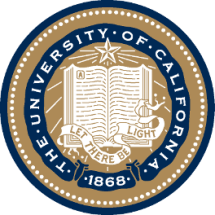 UNIVERSITY OF CALIFORNIA, BERKELEY
SCHOOL OF INFORMATION
MITRE Reference Model for Comparing Standards: Structures
In addition to standards for data objects, are there standards for schemas or "document architectures" that structurally organize them?
Are there standards for the instances or interchange formats used by publishers/producers or expected by subscribers/consumers?
7
Horizontal and Vertical Document Components
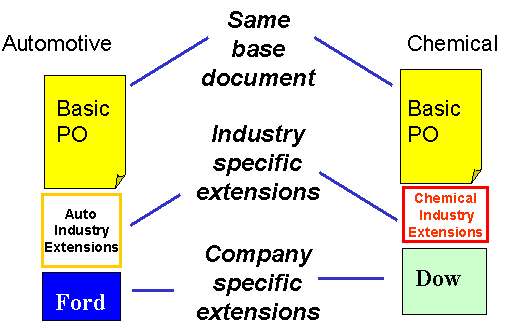 8
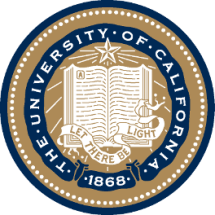 UNIVERSITY OF CALIFORNIA, BERKELEY
SCHOOL OF INFORMATION
The Universal Business Language (UBL)
Over 100 document types built using core components and a common architecture/metamodel needed for supply chains (European) and International Trade (Asia and US), collaborative planning, forecasting, and replenishment; vendor managed inventory; intermodal freight management; and utility billing
These document types use a library of XML schemas for reusable aggregate data components such as "Address," "Item," and "Payment“
9
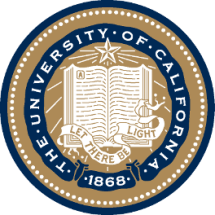 UNIVERSITY OF CALIFORNIA, BERKELEY
SCHOOL OF INFORMATION
MITRE Reference Model for Comparing Standards: Community Characteristics
Is there a primary stakeholder with decision making authority, or is authority distributed?
What are participants' obligations to support the standard?
Do the participants already share an understand of the domain to be standardized?
10
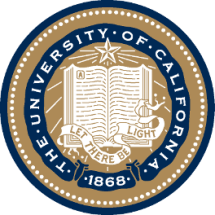 UNIVERSITY OF CALIFORNIA, BERKELEY
SCHOOL OF INFORMATION
Lessons from Standards Making: Enterprise Data Standards
Standards-making can be successful when a "single authority exercises effective control over the system requirements, funding, the developers, and the users"
But a very large enterprise cannot hope to construct a single data model (or even a single-set of universally understood concept definitions) for all the data it requires
11
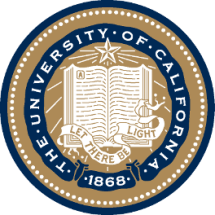 UNIVERSITY OF CALIFORNIA, BERKELEY
SCHOOL OF INFORMATION
Lessons from Standards Making: "Communities of Interest"
Standards making is best organized around naturally formed communities of interest rather than "org chart" organizations
Different types of communities might be needed to develop, deploy, and maintain a standard
12
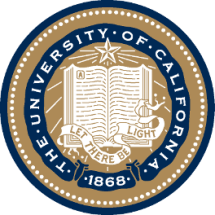 UNIVERSITY OF CALIFORNIA, BERKELEY
SCHOOL OF INFORMATION
INFO 202“Information Organization & Retrieval”Fall 2013
Robert J. Glushkoglushko@berkeley.edu
@rjglushko

24 October 2013Lecture 17.1 – Bibliographic Classification
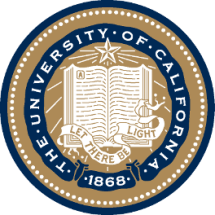 UNIVERSITY OF CALIFORNIA, BERKELEY
SCHOOL OF INFORMATION
Bibliographic Classification
Much of our thinking about classification systems comes from the bibliographic domain, which is distinctive because of:
Scale, complexity, and degree of standardization
Standards and rules for classification
Legacy of physical arrangement, user access, circulation
14
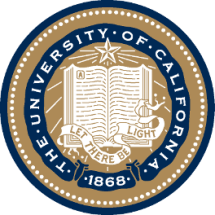 UNIVERSITY OF CALIFORNIA, BERKELEY
SCHOOL OF INFORMATION
Dewey Decimal Classification
Started in 1876, the DDC is the most widely used classification system in the world, especially in public libraries
Easy to use to locate resources in libraries because of its numerical notation
The DDC is proprietary and must be licensed from OCLC in Dublin OH
15
Dewey Decimal Classification
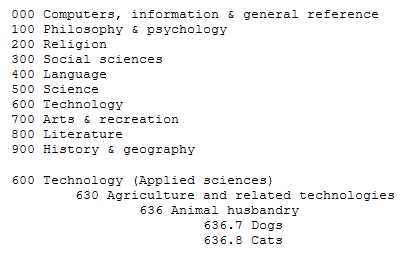 16
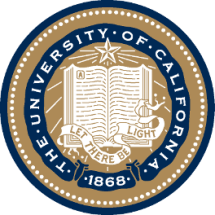 UNIVERSITY OF CALIFORNIA, BERKELEY
SCHOOL OF INFORMATION
Dewey Decimal Classification
The DDC is divided into ten main classes, which together cover the entire world of knowledge. Each main class is further divided into ten divisions, and each division into ten sections
Melvil Dewey wanted to develop a universal classification, but it was done in the context of the library of Amherst College, which introduced significant bias because of the contents of its collection and school’s religious orientation at the time
17
DDC on Religion
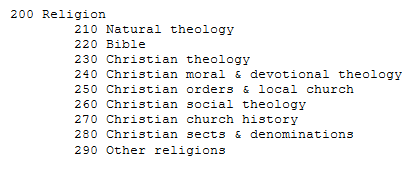 Dewey Religion Browser hides the Christian bias
18
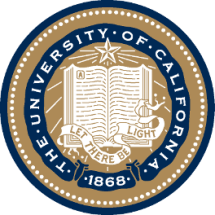 UNIVERSITY OF CALIFORNIA, BERKELEY
SCHOOL OF INFORMATION
DDC and the “One and Only One Place” Rule
The title is often a clue to the subject, but should never be the only thing analyzed
A work is classed in the discipline for which it is intended, rather than the discipline from which the work derives
Works dealing with multiple subjects are classed with the subject being acted upon
Class a work multiple on subjects with the one receiving fuller treatment.
If two subjects are equal, class the work using the one that comes first in the DDC
19
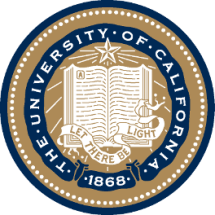 UNIVERSITY OF CALIFORNIA, BERKELEY
SCHOOL OF INFORMATION
Library of Congress Classification
The US Library of Congress was established in 1800 with a very practical focus, with no intent to devise an organizing scheme that could be used elsewhere
It got off to a bad start when the British burned it down (along with the White House) during the “War of 1812” in 1814
The library was restarted with Thomas Jefferson’s personal library, which broadened its scope, influenced the subsequent LCC scheme
20
British Burn the White House (1814)
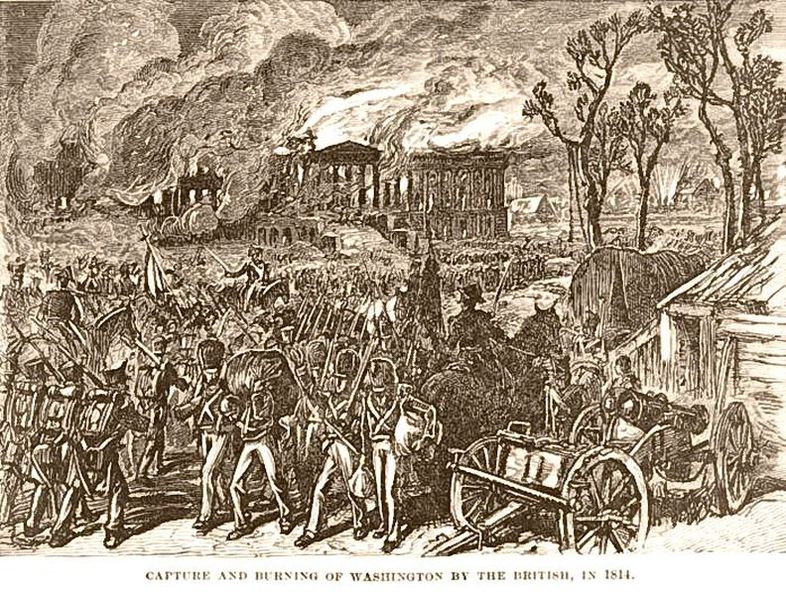 21
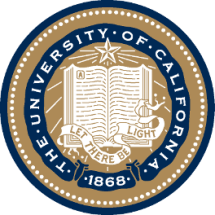 UNIVERSITY OF CALIFORNIA, BERKELEY
SCHOOL OF INFORMATION
An Important Distinction
The LCC is not the same as the LCSH, the controlled vocabulary for subject description
The LCSH is used to describe individual resources
The LCC positions them in a collection
These two activities are distinguished in LIS education and practice
In non-library organizing contexts, describing resources and organizing them are much more intertwined activities
22
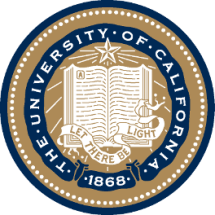 UNIVERSITY OF CALIFORNIA, BERKELEY
SCHOOL OF INFORMATION
Library of Congress Classification
The LCC has 21 top level categories, identified by (arbitrary?) letters instead of numbers like the DCC
Each top level category is further divided, and then once again… a very deep system that makes it practical but not theoretically grounded
The LCC is biased toward the US and toward the needs of a national government, and definitely shows its age
23
Library of Congress Classification
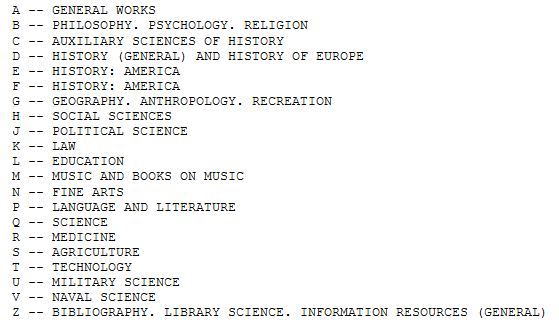 24
Where’s Computer Science?
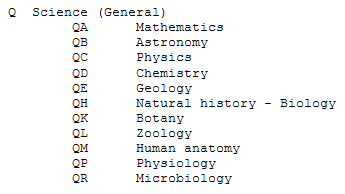 25
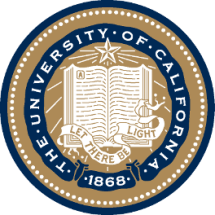 UNIVERSITY OF CALIFORNIA, BERKELEY
BISAC
SCHOOL OF INFORMATION
The Book Industry Standards Advisory Committee Classification (BISAC) differs substantially in intent and design from the DDC and LCC schemes
BISAC is developed by the Book Industry Study Group, an organization with a business efficiency focus (logistics, marketing)
BISAC is used by publishers to suggest how a book should be classified in physical and online bookstores, so its categories are biased toward common language usage and popular culture
26
Top Level BISAC Categories
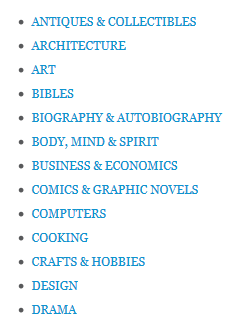 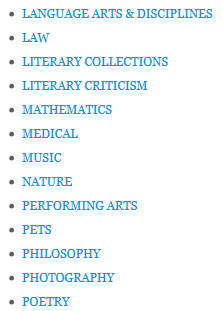 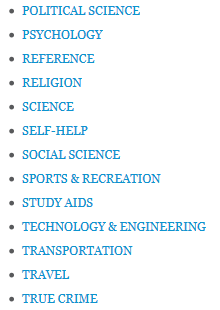 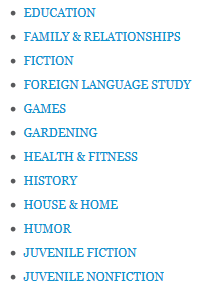 27
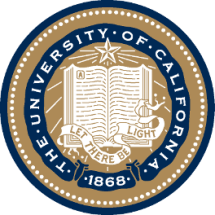 UNIVERSITY OF CALIFORNIA, BERKELEY
SCHOOL OF INFORMATION
The “Dewey Dilemma”
Some new public libraries are adopting BISAC rather than DDC; their patrons like this (“Use Warrant”) but traditional librarians see this as heresy and selling out to commercial interests
“The books everywhere, but especially in the children’s room, have been shelved, labeled, and organized in a way that makes me feel less like a moron and more empowered to find what I’m looking for on my own.”
28
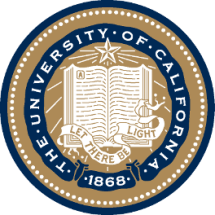 UNIVERSITY OF CALIFORNIA, BERKELEY
SCHOOL OF INFORMATION
INFO 202“Information Organization & Retrieval”Fall 2013
Robert J. Glushkoglushko@berkeley.edu
@rjglushko

24 October 2013Lecture 17.2 – Faceted Classification
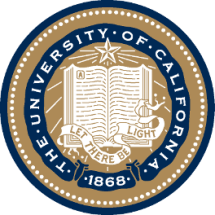 UNIVERSITY OF CALIFORNIA, BERKELEY
SCHOOL OF INFORMATION
The Need For Multiple Classifications
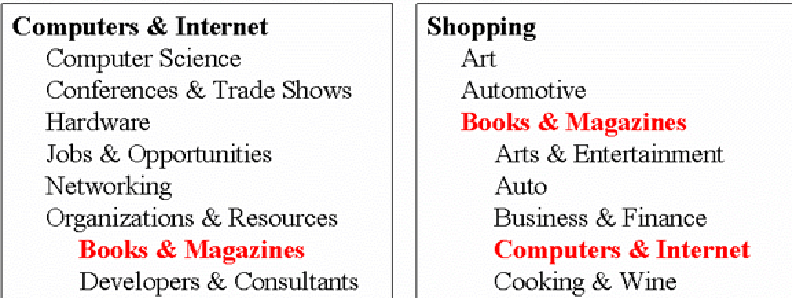 30
Wine Classifications
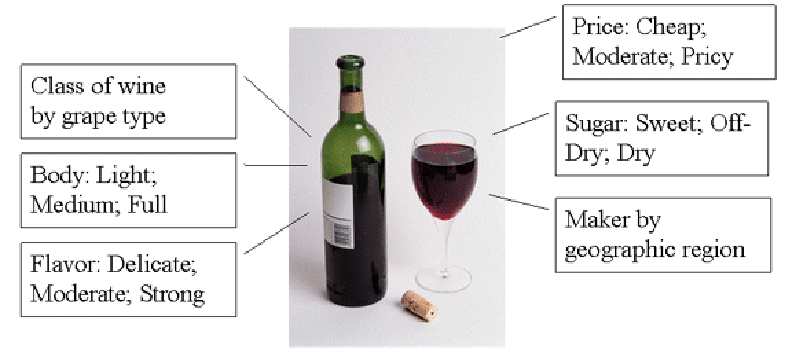 31
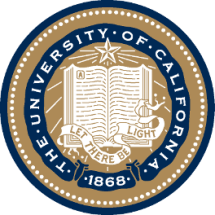 UNIVERSITY OF CALIFORNIA, BERKELEY
SCHOOL OF INFORMATION
Faceted Classification
FACETS are an alternative to hierarchical classification that overcome many of its limitations
Instead of creating a deep category hierarchy, facets create multi-dimensional categories that are (defined or generated) through grammatical (composition or combination) from the (characteristics or dimensions or relations) in the domain
Facets divide a domain or subject into "homogeneous" or "semantically cohesive" categories of manageable size
32
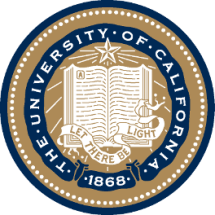 UNIVERSITY OF CALIFORNIA, BERKELEY
SCHOOL OF INFORMATION
Facets as a Controlled Vocabulary
The relationships between the facets enable a small CONTROLLED VOCABULARY to generate:
Many structured descriptions
That are complex, but formally structured
That enable us to describe things we don't have words for
33
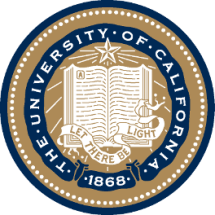 UNIVERSITY OF CALIFORNIA, BERKELEY
SCHOOL OF INFORMATION
Marti Hearst and Faceted UIs
Professor Marti Hearst did much of the fundamental research on faceted user interfaces for search and navigation in large resource collections
Section 8.6 of “Search User Interfaces”
"Faceted metadata for image search and browsing." In Proceedings of the SIGCHI conference on Human factors in computing systems, pp. 401-408. ACM, 2003.
34
Facets and User Interfaces
Sequential category selection, results only at leaf nodes
Each selection yields results, subsequent selections refine the results set
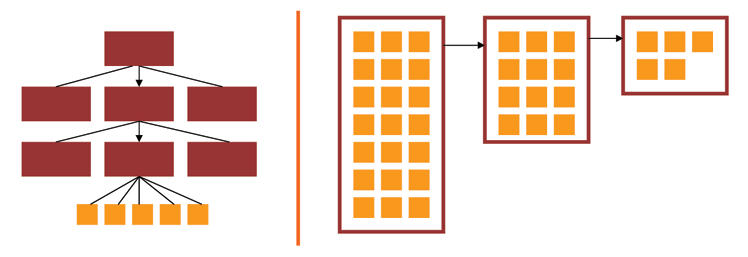 35
Facets in “Flamenco”
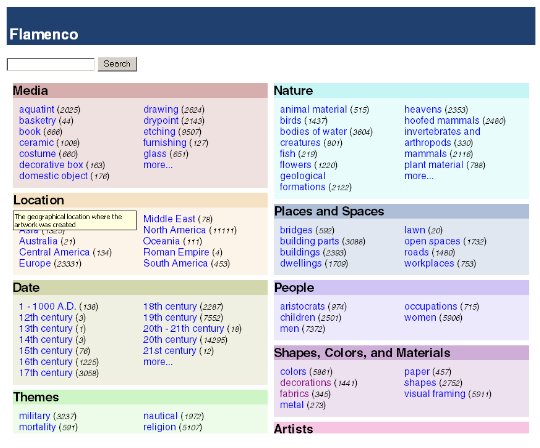 Figure 1 of “Faceted Metadata for Image Search and Browsing”
36
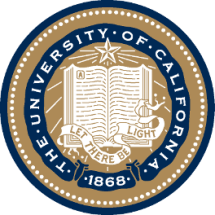 UNIVERSITY OF CALIFORNIA, BERKELEY
SCHOOL OF INFORMATION
Some Live Examples
Epicurious
CDW
Hearst Museum
37
Faceted Classification - Condorcet
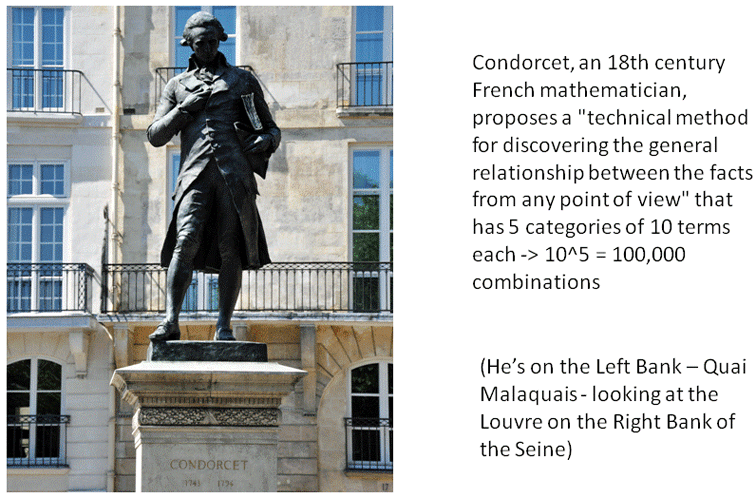 38
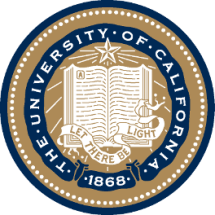 UNIVERSITY OF CALIFORNIA, BERKELEY
SCHOOL OF INFORMATION
Faceted Classification - Rangananthan
S. R. Ranganathan, a Hindu mathematician working as a librarian, introduced facets to information science in the early 20th century 
Ranganathan felt it was his desire and dharma to describe the entire universe of ideas using a single system of classification and notation that: 
Systematically describes, in detail, the contents of complex documents discussing compound subjects
Codifies those descriptions into a sequenced numerical form
39
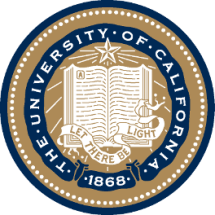 UNIVERSITY OF CALIFORNIA, BERKELEY
SCHOOL OF INFORMATION
Ranganathan's Colon Classification (PMEST)
5 universal facets applied in fixed order to all things:
P (ersonality) - the type of thing
M (atter) - the constituent material of the thing
E (nergy) - the action or activity of the thing
S (pace) - where the thing occurs
T (ime) - when things occur
L,45;421:6;253:f.44'N5 
Medicine,Lungs;Tuberculosis:Treatment;Xray:Research.India'1950
40
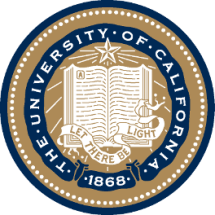 UNIVERSITY OF CALIFORNIA, BERKELEY
SCHOOL OF INFORMATION
Facets in the Library of Congress Subject Headings
LCSH uses facets for Topic, Place, Time, and Form (but they can be ordered in a variety of ways)
(Topic Main Heading - Place - Topic - Time - Form)
Art criticism - France - Paris - History - Nineteenth Century - Bibliography 
(Topic Main Heading - Topic - Place - Time - Form)
Art - Censorship - Europe - Twentieth Century - Exhibitions
41
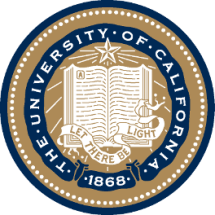 UNIVERSITY OF CALIFORNIA, BERKELEY
SCHOOL OF INFORMATION
Designing a Faceted Classification (TDO 7.4.4)
Collect examples that need to be classified
Identify candidates for facets and subfacets by analyzing the examples
Order foci within facets
Determine grammar for ordering and combining facets and subfacets
Create new facets and subfacets where needed
Test classification scheme on new examples
Iterate and refine throughout
42
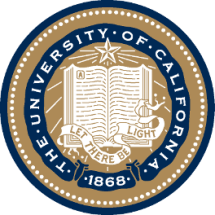 UNIVERSITY OF CALIFORNIA, BERKELEY
SCHOOL OF INFORMATION
Types of Facets
Enumerative -- a set of mutually exclusive possible values
Boolean -- yes or no on some dimension
Hierarchical or taxonomic -- organize the instances by logical containment
Spectrum -- numerical attributes on some range, with min and max
43
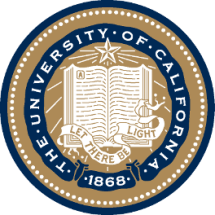 UNIVERSITY OF CALIFORNIA, BERKELEY
SCHOOL OF INFORMATION
Choosing Facets
ORTHOGONALITY - facets are independent dimensions
SEMANTIC BALANCE - top level facets are the most important semantic dimensions of the domain; values within facets are at equal semantic level
COVERAGE - all current instances can be classified
SCALABILITY - future instances can be classified
OBJECTIVITY - instances can be objectively classified; might also be called CONCRETENESS
NOT IDIOSYNCRATIC - facet semantics should be "mainstream" or "normative" and not rely on clever, fanciful or metaphoric  interpretation
44
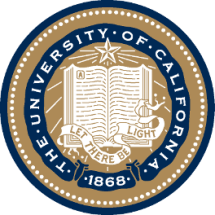 UNIVERSITY OF CALIFORNIA, BERKELEY
SCHOOL OF INFORMATION
Taskonomy
In contrast to "taxonomy" - an approach to organization based on similarity of content or characteristics - a "taskonomy" organizes on the basis of purpose or "activity structure“
A COOK’S TASKONOMY (Figure 7.1 in TDO)
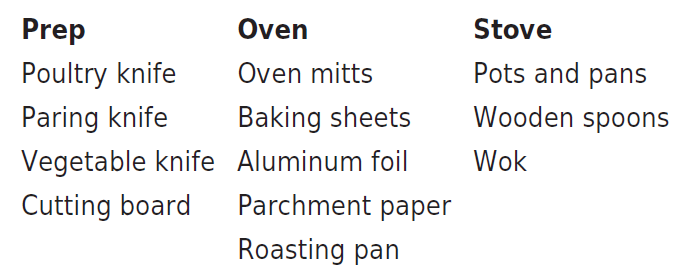 45
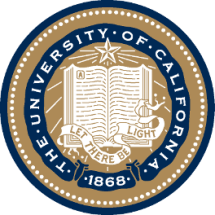 UNIVERSITY OF CALIFORNIA, BERKELEY
“Distributed Cognition”
SCHOOL OF INFORMATION
"Distributed cognition" is a "dialect" of cognitive science that views cognitive activity as not just something that takes place within the mind of a single person a some moment in time; it is:
Distributed across the members of a social or goal-oriented group
Distributed and coordinated between people and the technology and artifacts they create and use
Hollan, Hutchins, & Kirsh, "Distributed Cognition: Toward a New Foundation for Human-Computer Interaction Research," ACM TOCHI, 2000
46
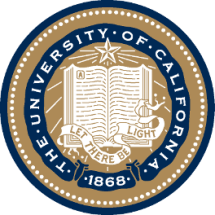 UNIVERSITY OF CALIFORNIA, BERKELEY
SCHOOL OF INFORMATION
“The Intelligent Use of Space”
"Whether we are aware of it or not, we are constantly organizing and reorganizing our workplace to enhance performance"
"The physics of the world is such that at times the histories of use are perceptually available to us in ways that support the tasks we are doing"
"When space is used well, it reduces the time and memory demands of our tasks... to simplify choice, to simplify perception, and simplify internal computation”
Kirsh, David. "The intelligent use of space." Artificial intelligence 73, no. 1 (1995): 31-68.
47
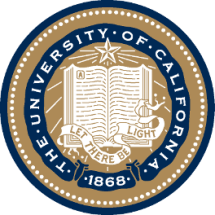 UNIVERSITY OF CALIFORNIA, BERKELEY
SCHOOL OF INFORMATION
Readings for Next Lecture
TDO 9 through 9.3
Trant, Jennifer. “Emerging convergence? Thoughts on museums, archives, libraries, and professional training.” Museum Management and Curatorship 24, no. 4 (2009): 369-387
Williams, Ashley. “User-centered design, activity-centered design, and goal-directed design: a review of three methods for designing web applications.” In Proceedings of the 27th ACM international conference on Design of communication, pp. 1-8. ACM, 2009.
48